Power Balance Penalty Curve 
Timeline of Changes



ERCOT
QMWG
February 13, 2018
Factors Considered: PBPC
The dominant factor in the ERCOT qualitative analysis relates to the use of Regulation Ancillary Service capacity in place of generation capacity provided by the market to resolve the SCED Power Balance constraint violation.  ERCOT submits that the Power Balance Penalty Curve presented herein represents a reasonable balance between the loss of the Regulation Ancillary Service capacity used to achieve system power balance and the market value of the energy deployed from these Regulation Ancillary Service Generation Resources.
2
Factors Considered: PBPC
The factors considered by ERCOT in its qualitative analysis, include the following:
The amount of regulation that can be sacrificed without affecting reliability,
The PUCT defined System Wide Offer Cap (SWCAP),
The expected percentage of intervals with SCED Up Ramp scarcity,
The expected extent of Ancillary Service deployment by operators during intervals with capacity scarcity, and
The transmission constraint penalty values.
3
PBPC – December 2010 to July 31, 2012
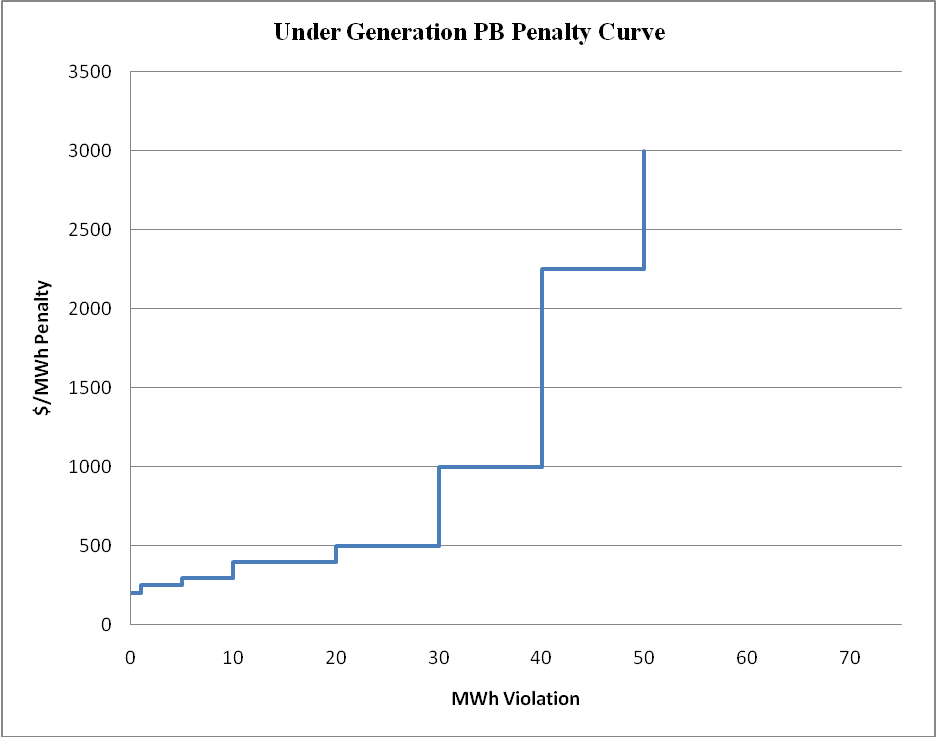 Where:
4
PBPC – August 1, 2012– May 31, 2013
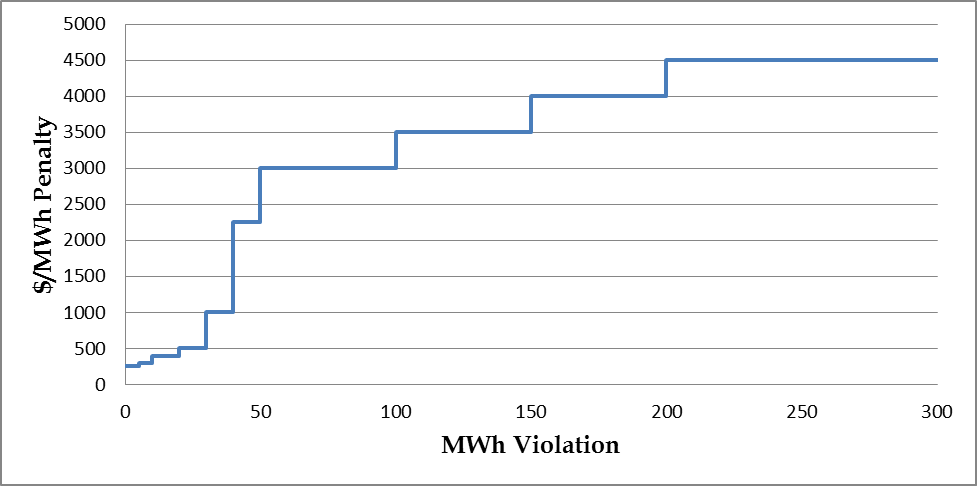 5
PBPC – June1, 2013 – May 31, 2014
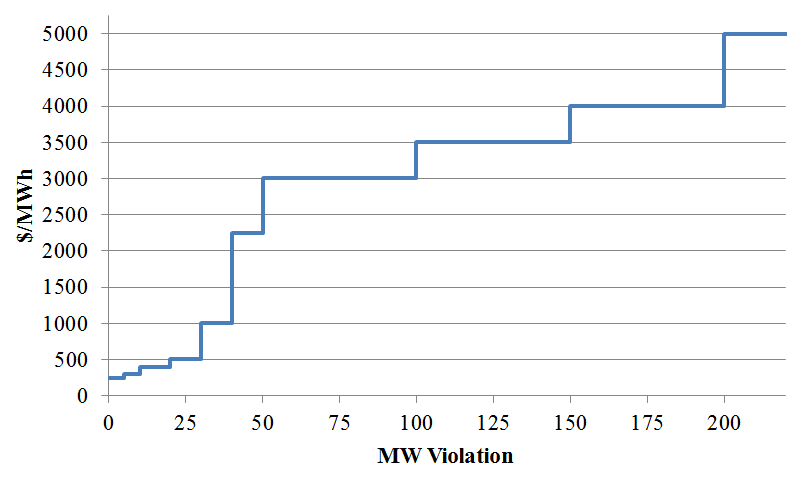 6
PBPC – June 1, 2014 – current
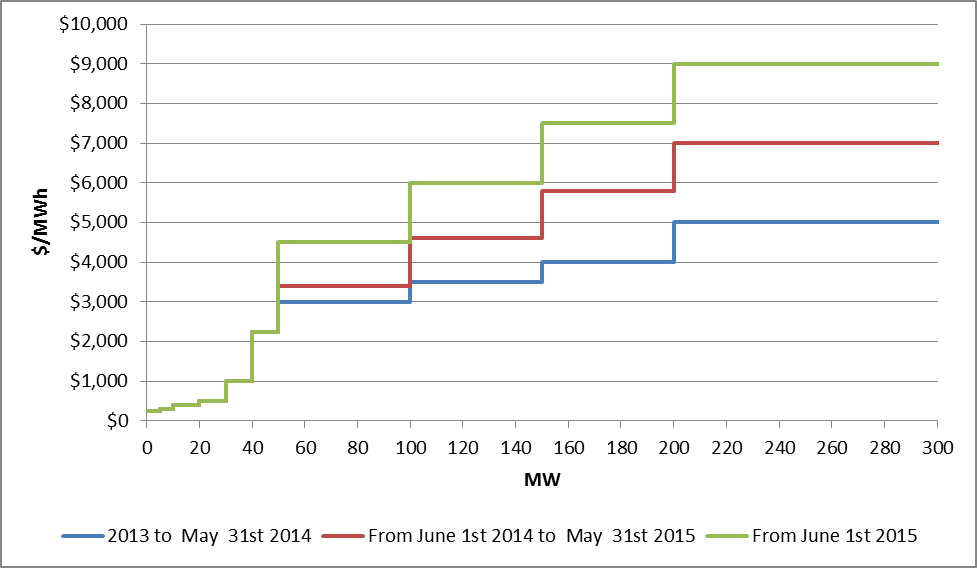 7